Gustar Verbs
Sra. Kimbrough - Spanish 2 -WHS
GUSTAR Y ENCANTAR
Vebos como gustar
Interesa, Interesan
Interesar  To interest

Aburrir  To bore

Fascinar  To fascinate

Faltar  To lack

Encantar  to love
Aburre, Aburren
Fascina, Fascinan
Falta, Faltan
Encanta, Encantan
PRÁCTICA
Look at the following people AND…
Choose the correct intro (A ______)
Choose the correct pronoun (me, te…)
Conjugate the verb correctly
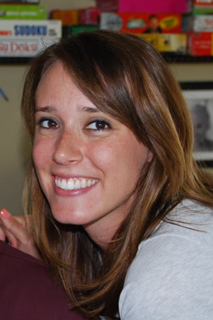 Encantar
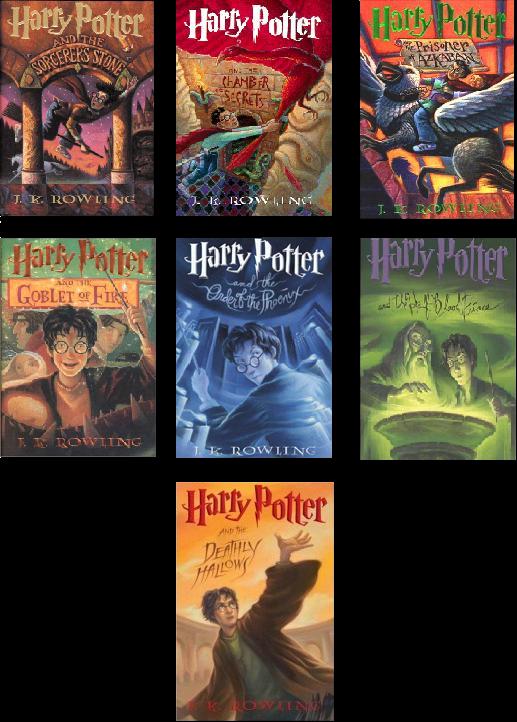 A Sra. Kimbrough, le encantan los libros de Harry Potter.
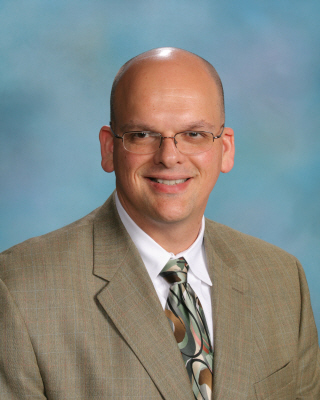 No gustar
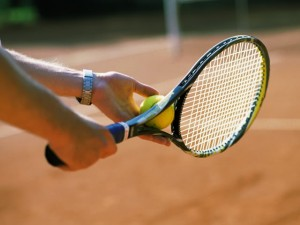 A Dr. Carter, no le gusta jugar al tenis.
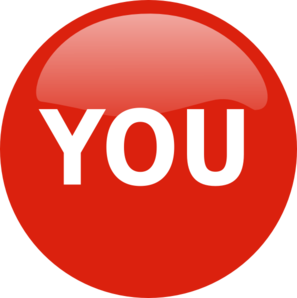 Aburrir
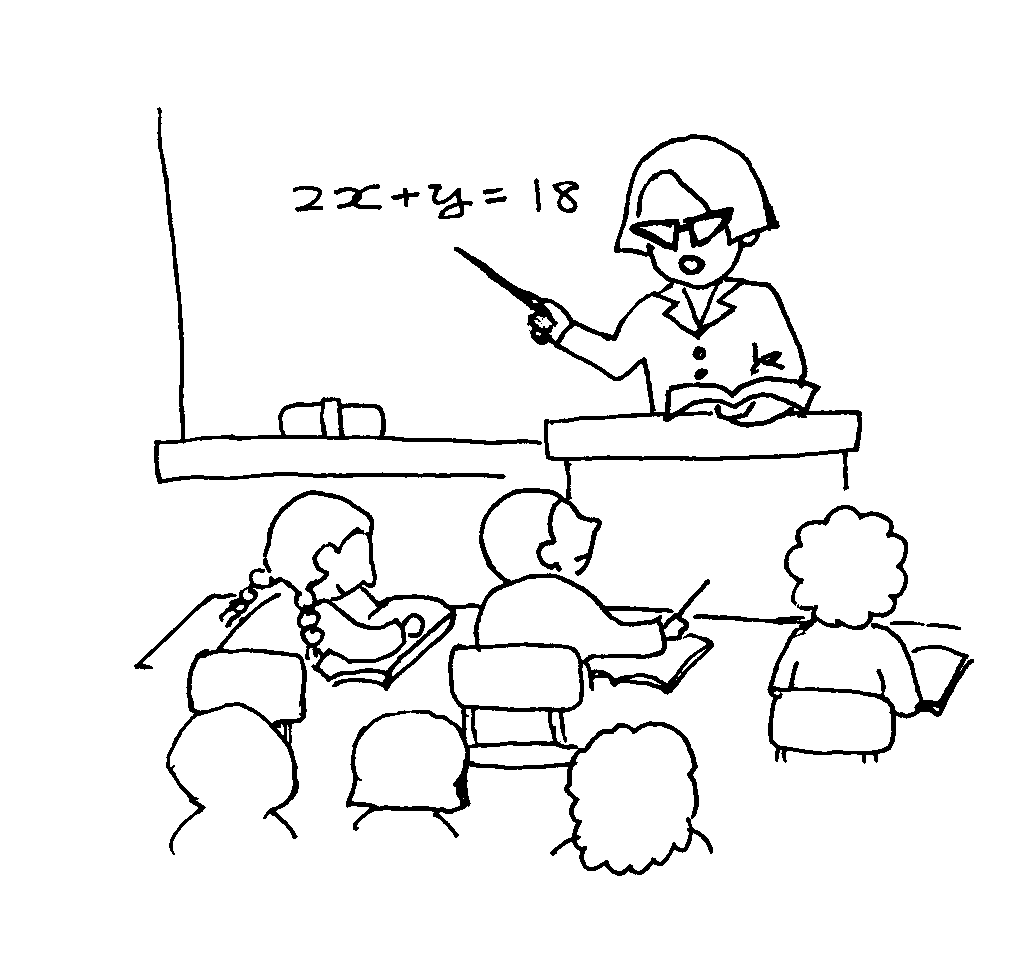 A mí, me aburre la clase de matemáticas.
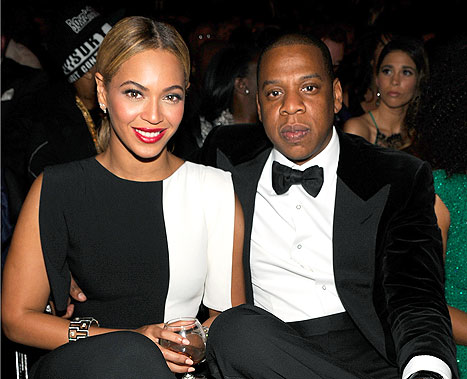 Interesar
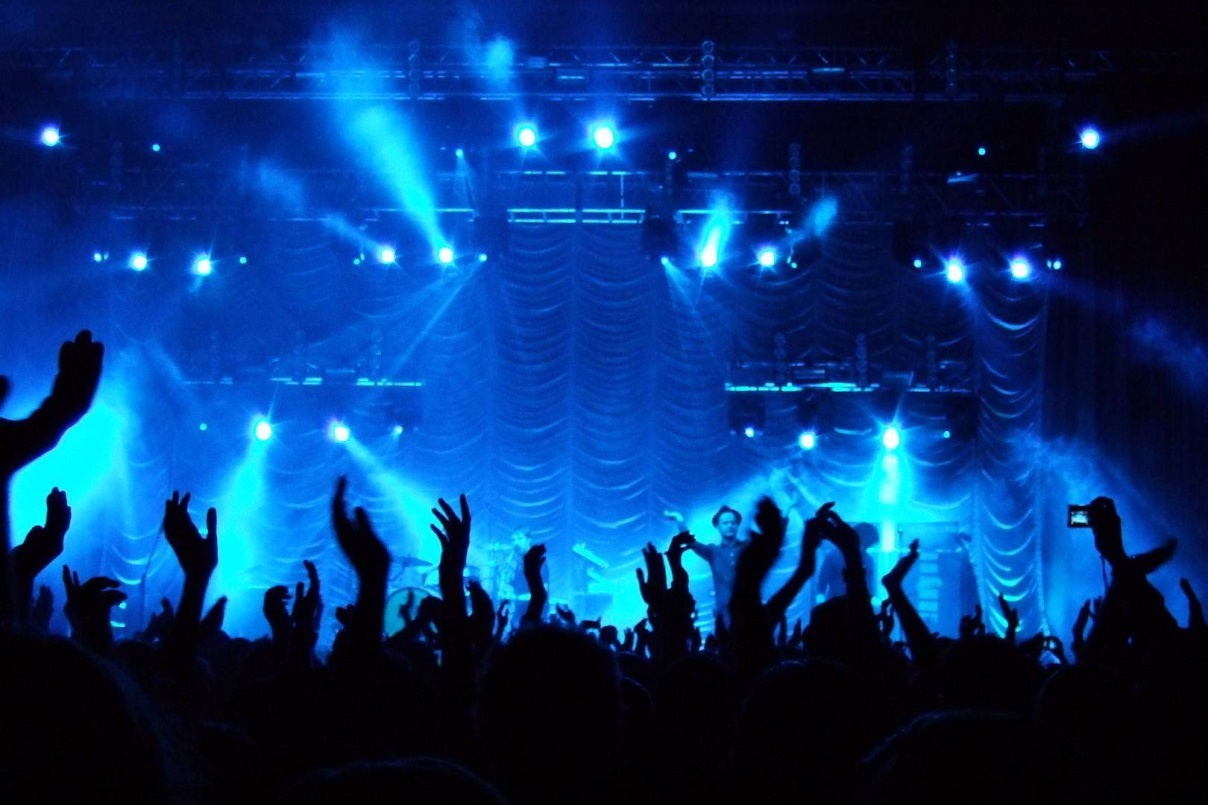 A Jay Z y Beyoncé, les interesan los conciertos.